Программа адресной методической поддержки школ с низкими образовательными результатами
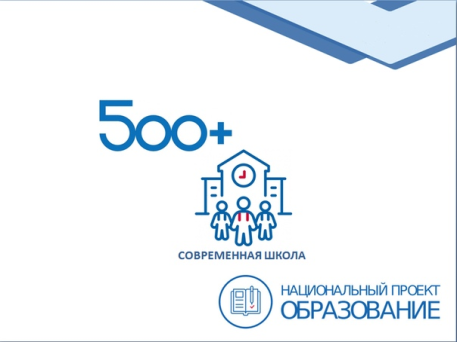 Участник: МОУ «Лебяженский центр общего образования»
Год участия: 2020/2021
                         2021/2022
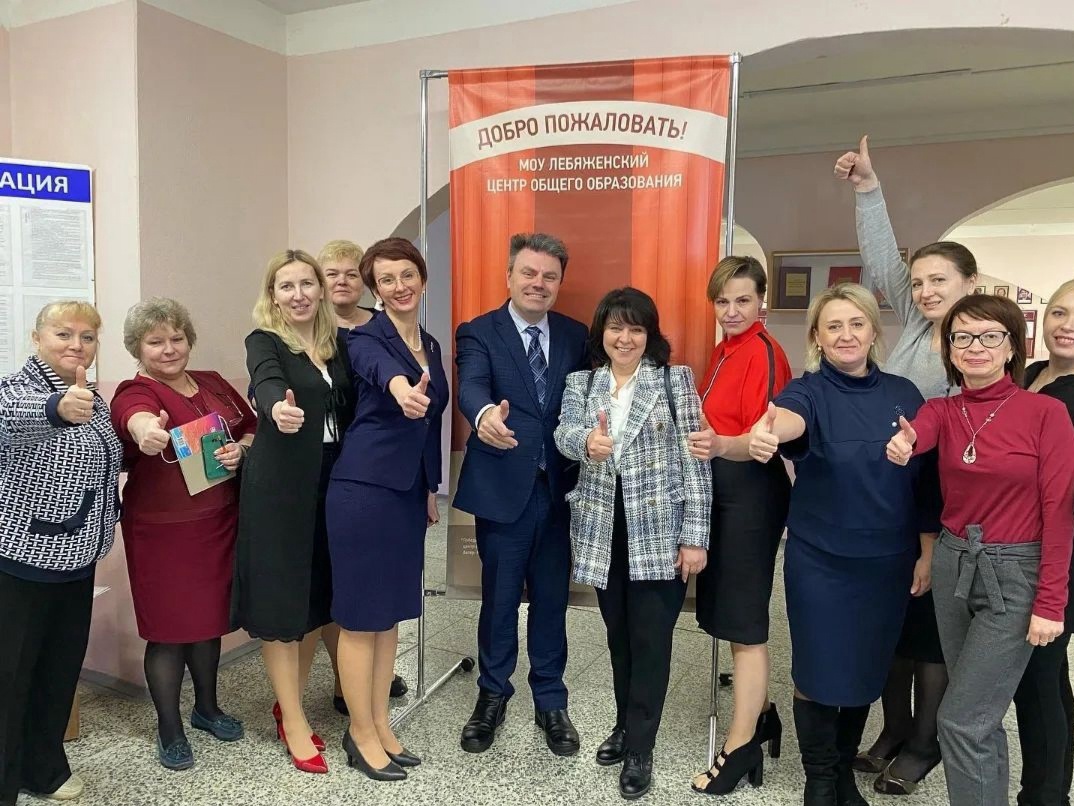 Куратор: Кондакова И.П.
Муниципальный координатор: 
Логунова М.П.
Региональный куратор: Овчарова М.Н.
Рисковый профиль школы
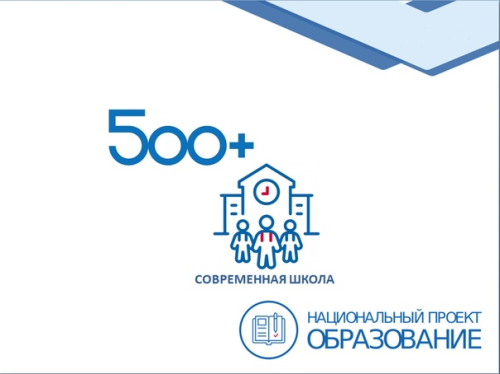 Что получилось?
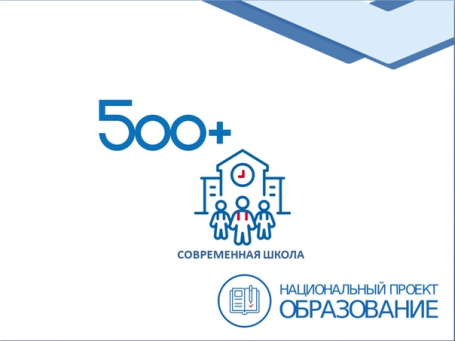 Сформировалась целостная система профессионального роста педагогов, основанная на выявлении предметных и методических дефицитов, повышении квалификации по преодолению дефицитов. Кураторская методика, наставничество.
Команда школы  сформировала цели  развития и пути их достижения. Образованы проектные группы, что позволит повысить эффективность работы по устранению рисковых  профилей.
В школе закрыты все вакансии, создано штатное расписание с перераспределением и снижением нагрузки педагогов.
Более 200 обучающихся стали победителями и призерами конкурсов, соревнований различного уровня. 10 педагогов школы-победители и призеры профессиональных конкурсов.
Идет подготовка к участию в научно-практической конференции «Старт в науку»
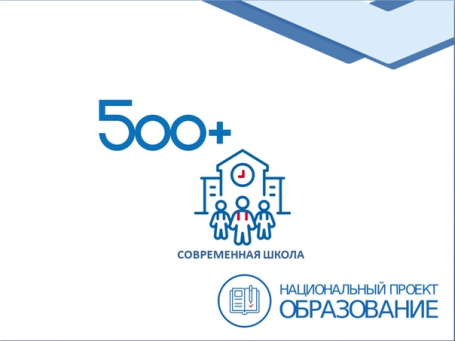 Низкий уровень оснащения школы
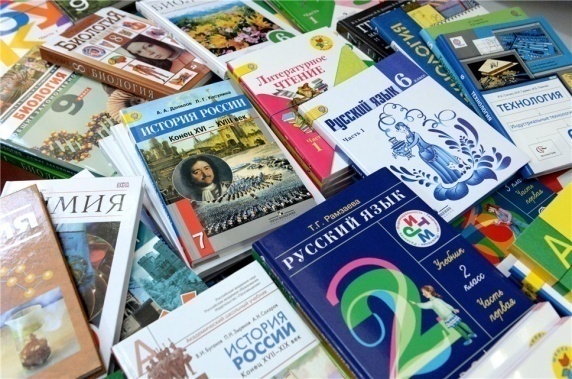 Закуплена учебная литература
 на 458 тыс.рублей
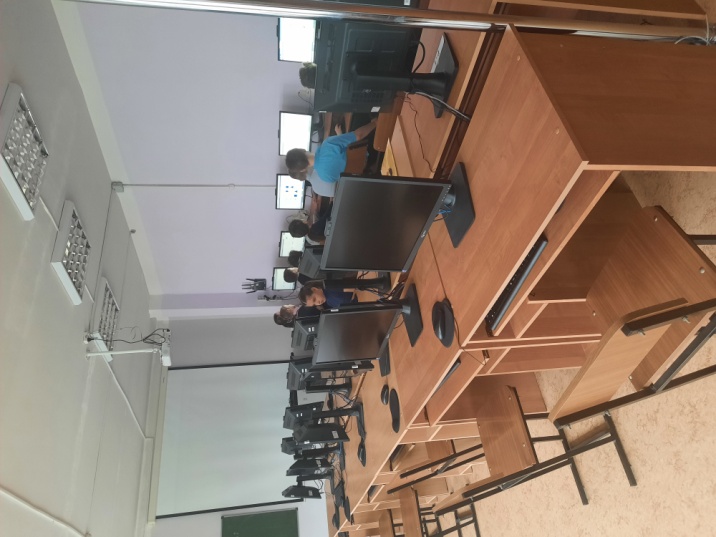 Укомплектован кабинет информатики
Мероприятия по благоустройству пищеблока на сумму 736,842 рубля (на стадии реализации)
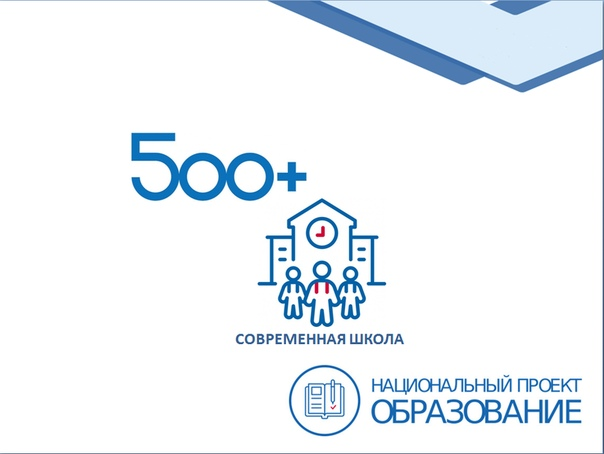 Дефицит педагогических кадров
Самодиагностика профессиональных затруднений (ресурс Яндекс  «Я - учитель»)
 План личного профессионального развития -90% педагогов
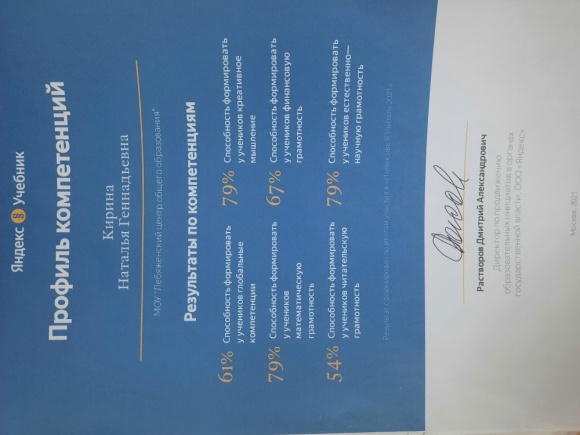 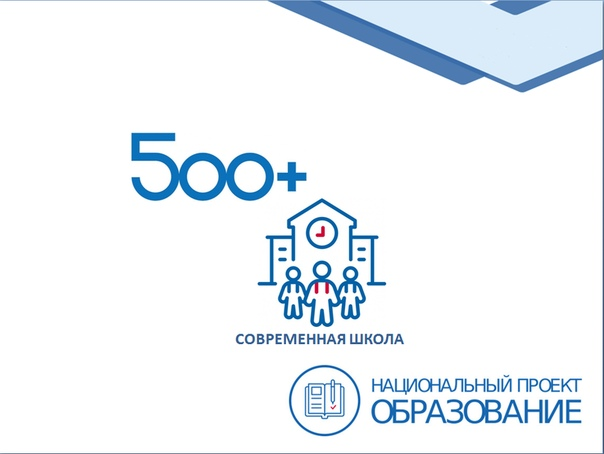 Дефицит педагогических кадров
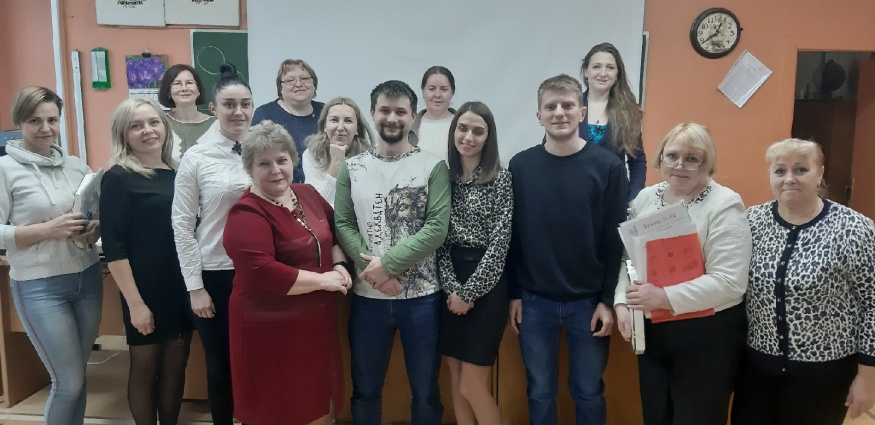 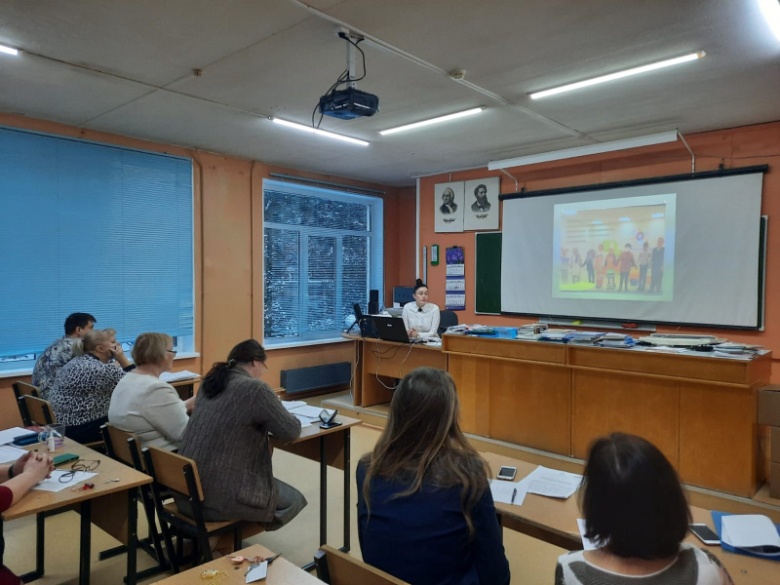 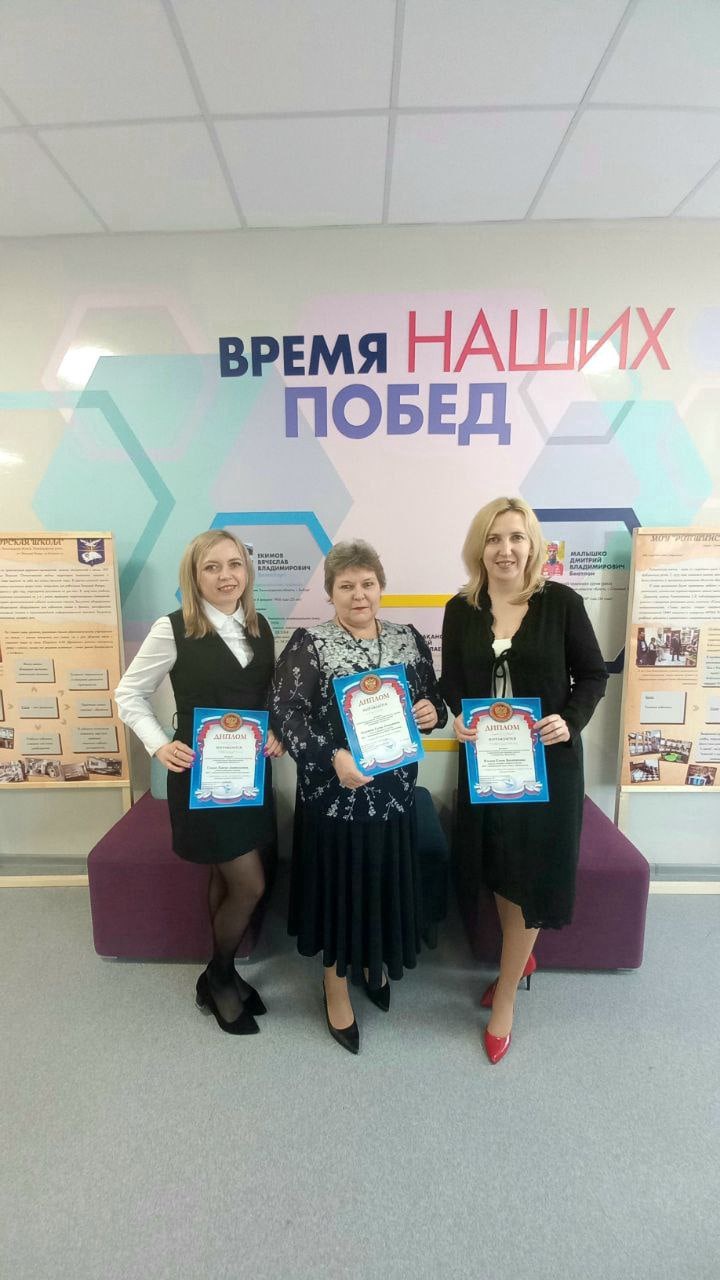 Школьный конкурс педагогических практик и инноваций-18 участников
«Ломоносовская ярмарка педагогических практик и инноваций - 2022». Муниципальный этап. 
1 призёр и 2 победителя
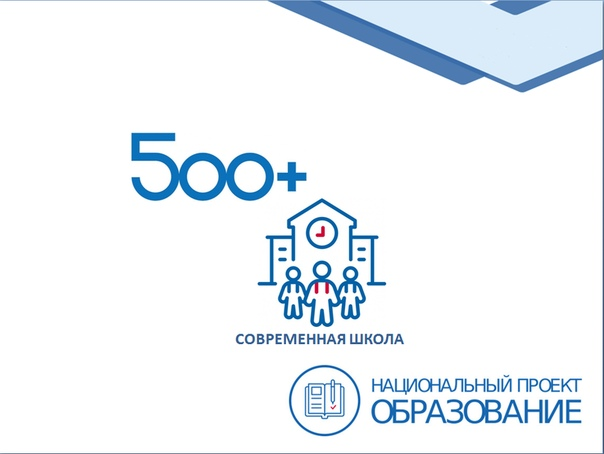 Высокая доля обучающихся с ОВЗ
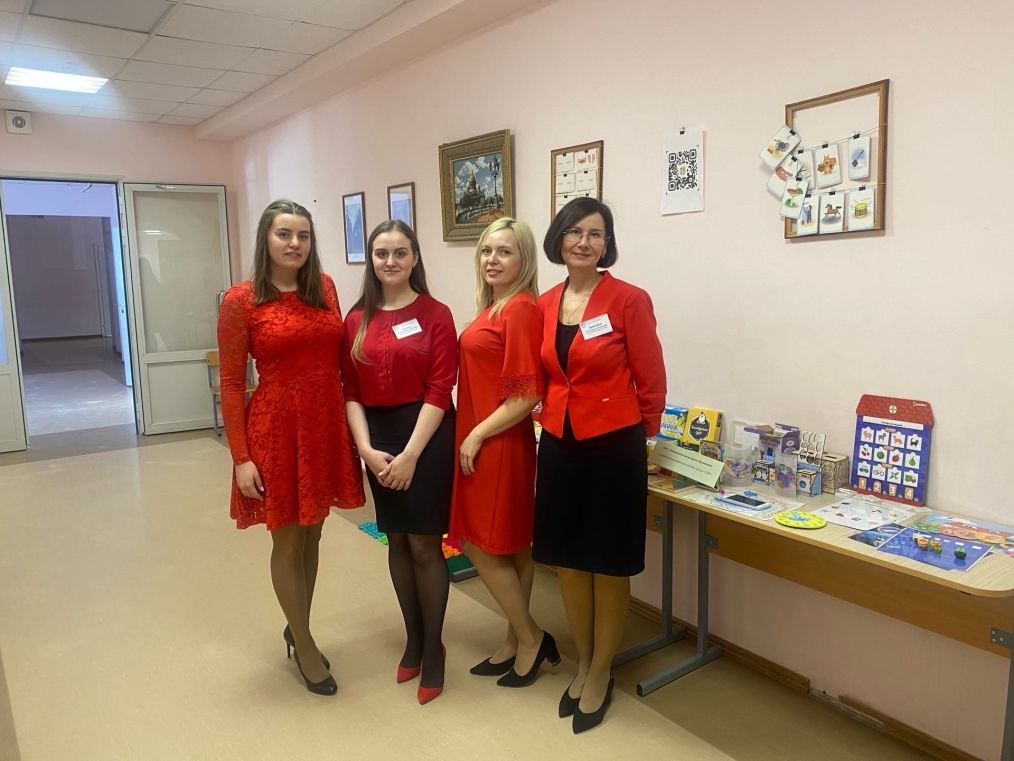 Выступление учителей -логопедов, дефектологов на муниципальном семинаре «Сопровождение детей с ОВЗ – приемы, методы работы»
28 марта 2022 год
4 педагога
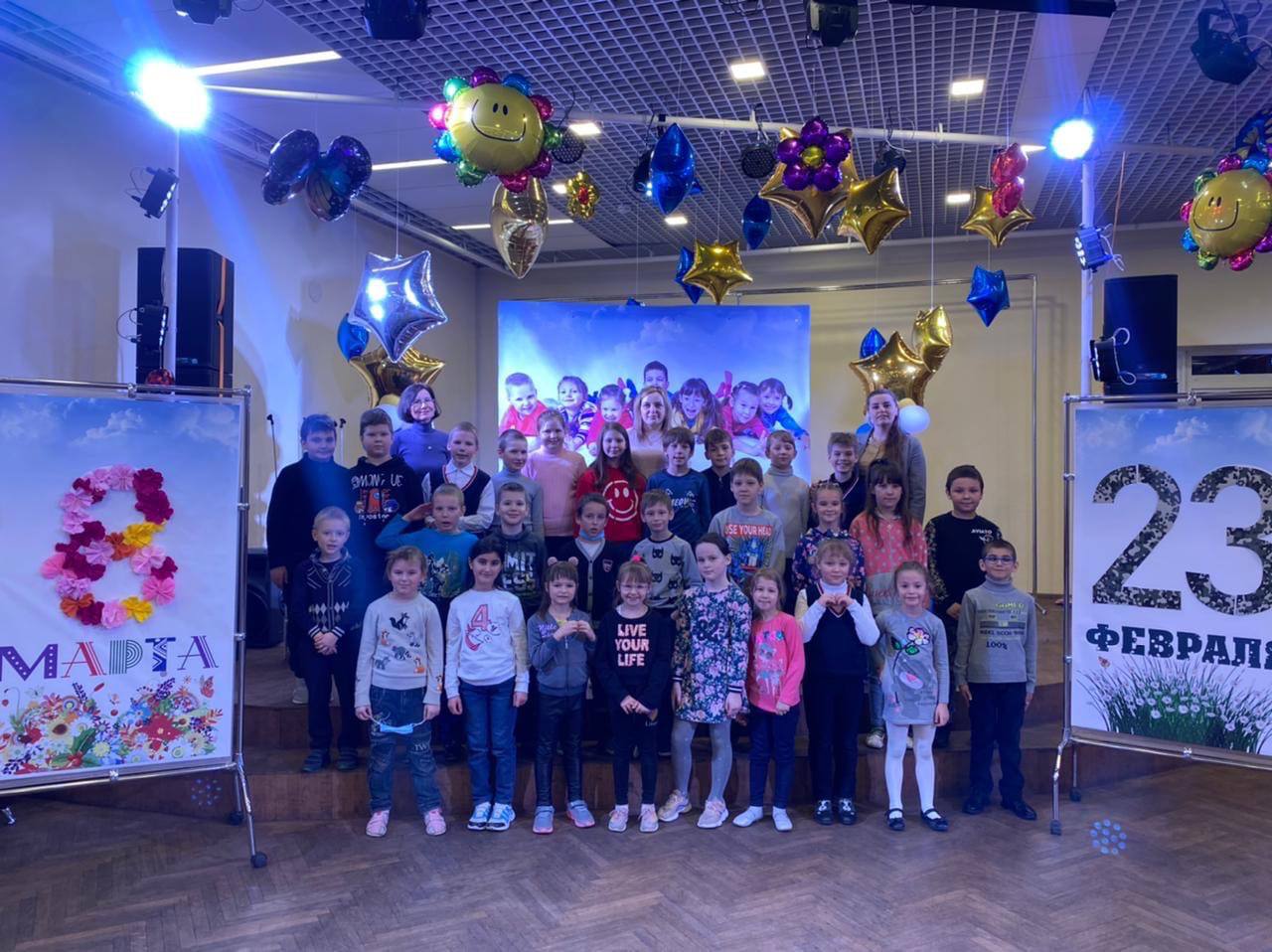 Организация досуговой деятельности детей с ОВЗ.
Программа «Веселый калейдоскоп»                           
30 участников
Низкая учебная мотивация обучающихся
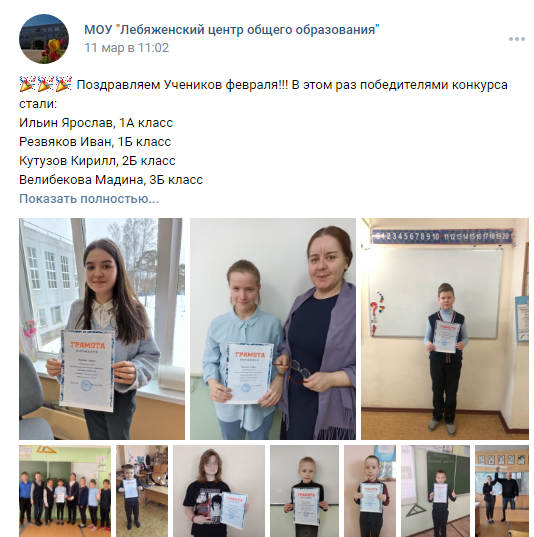 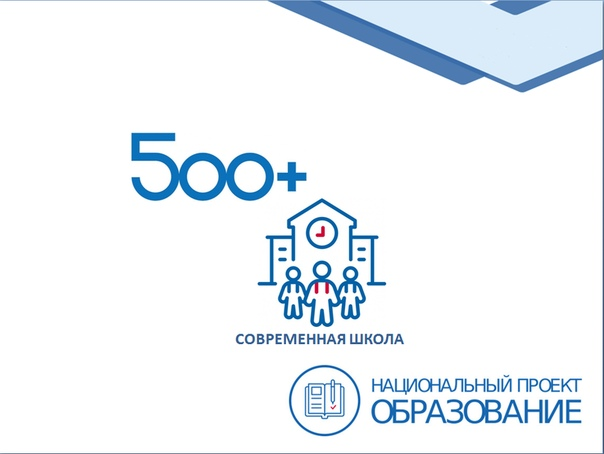 Ставший уже традиционным конкурс
 «Ученик месяца»
 14 учеников каждый месяц
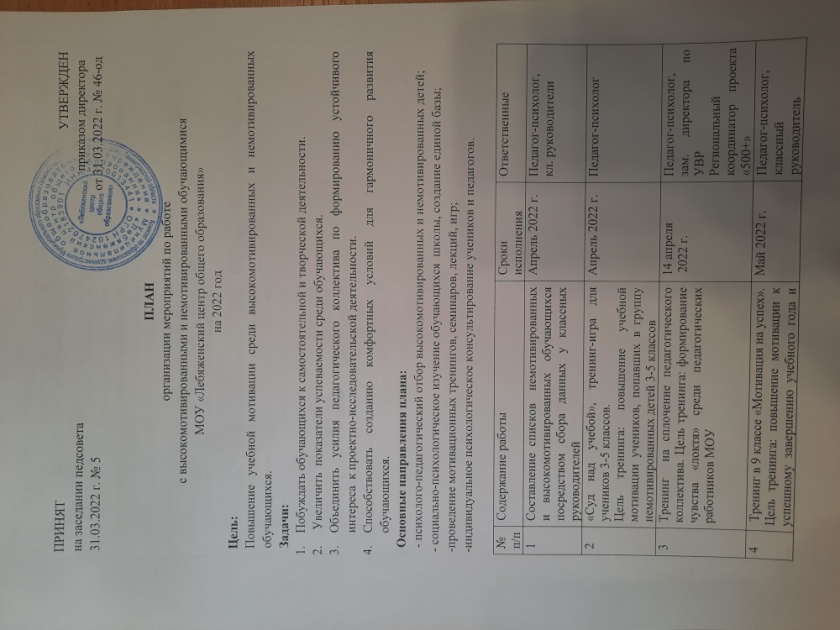 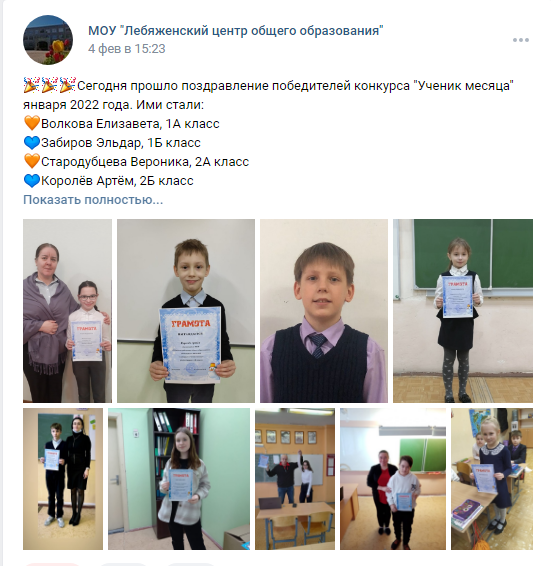 План мероприятий по работе с высокомотивированными и немотивированными обучающимися
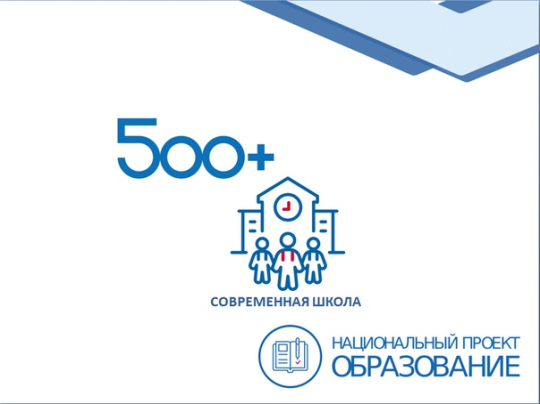 Низкая учебная мотивация обучающихся
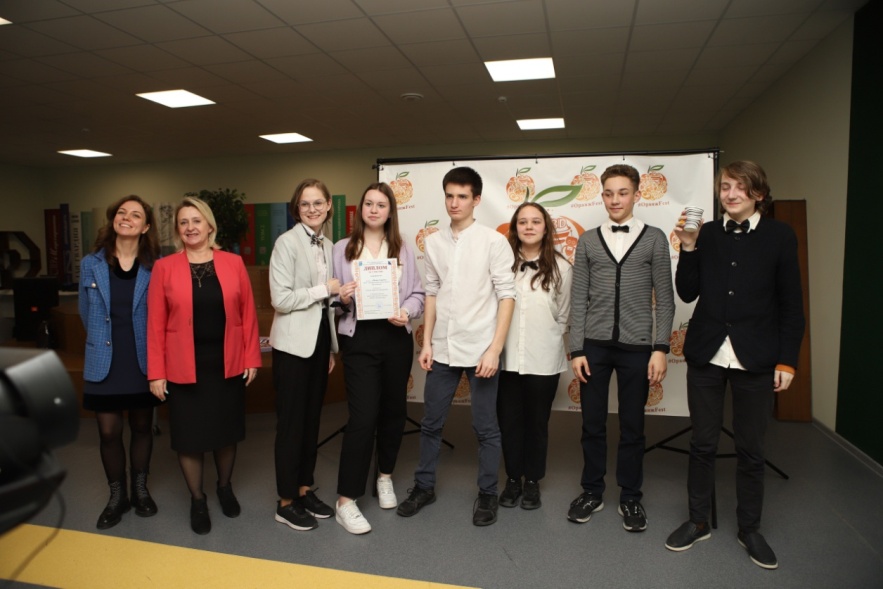 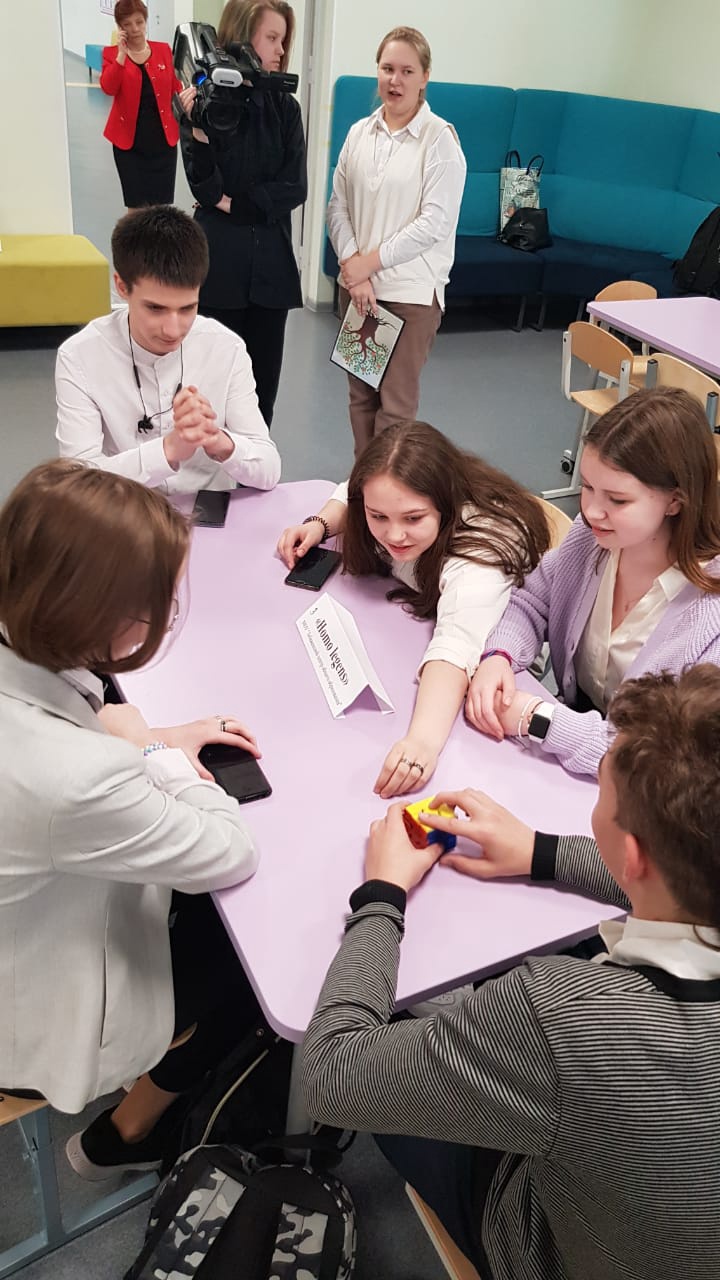 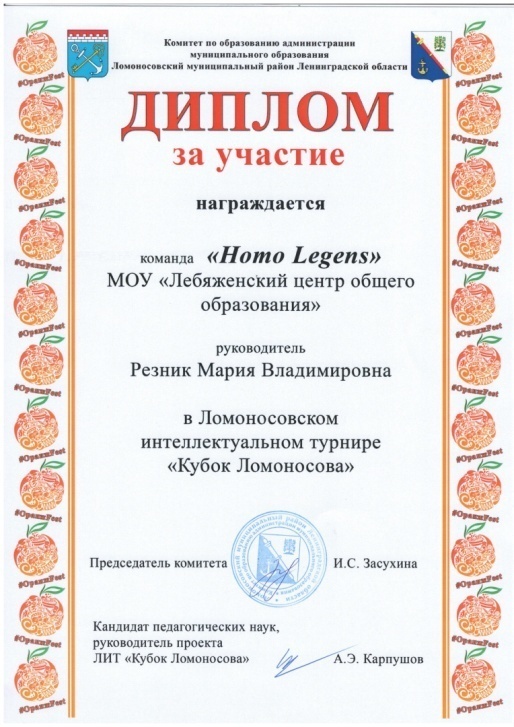 Ломоносовский интеллектуальный турнир «Кубок Ломоносова» 
24 марта 2022 год
команда 5 человек
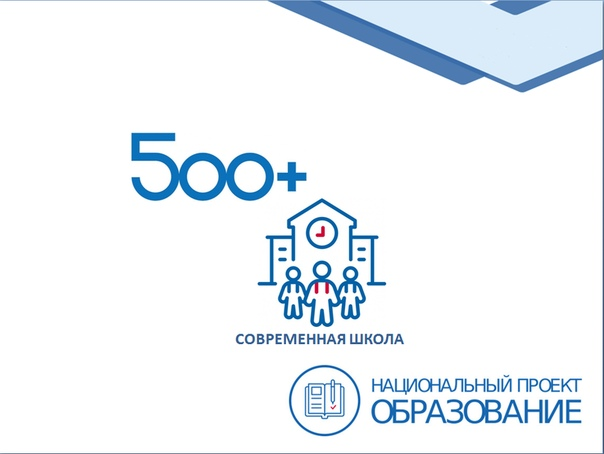 Пониженный уровень школьного          благополучия
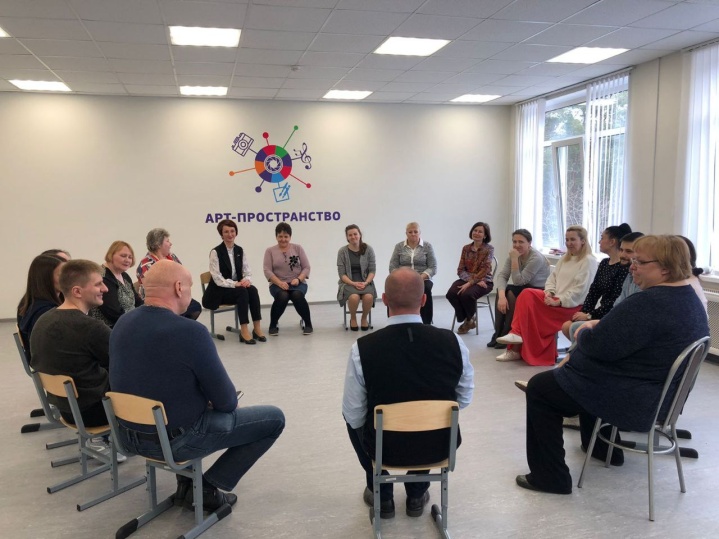 Тренинг на сплочение коллектива «Мы вместе!» 14 апреля 2022 год
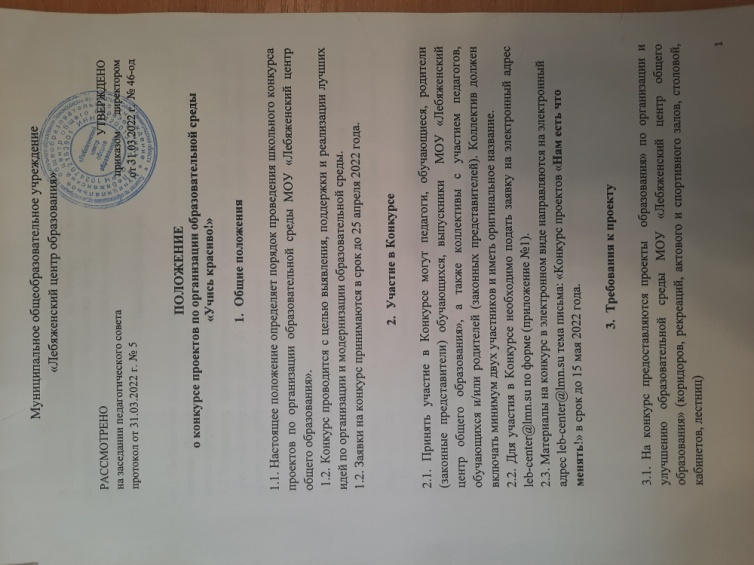 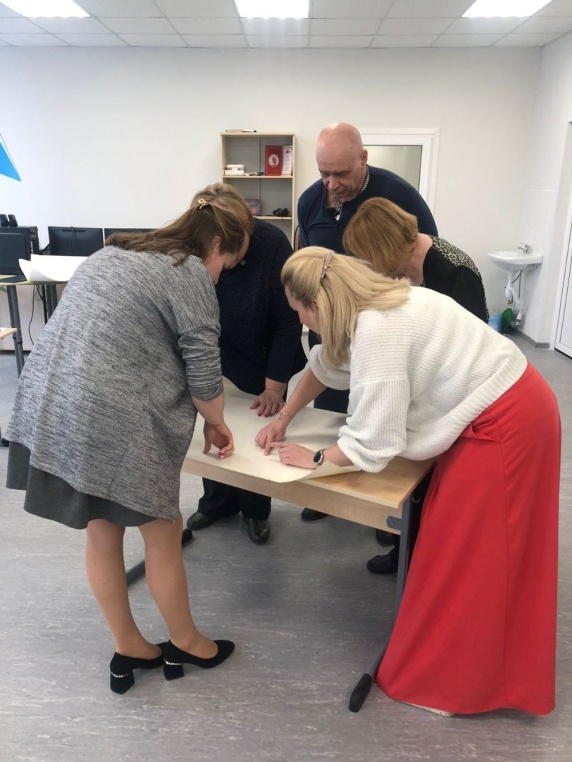 Положение о конкурсе проектов организации образовательной среды «Учись красиво!»
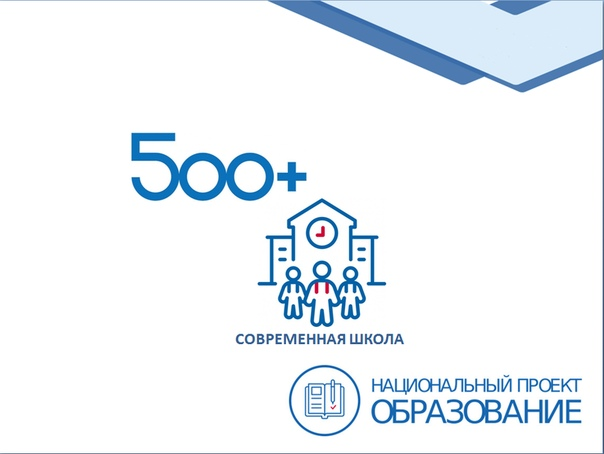 Высокая доля обучающихся с рисками учебной неуспешности
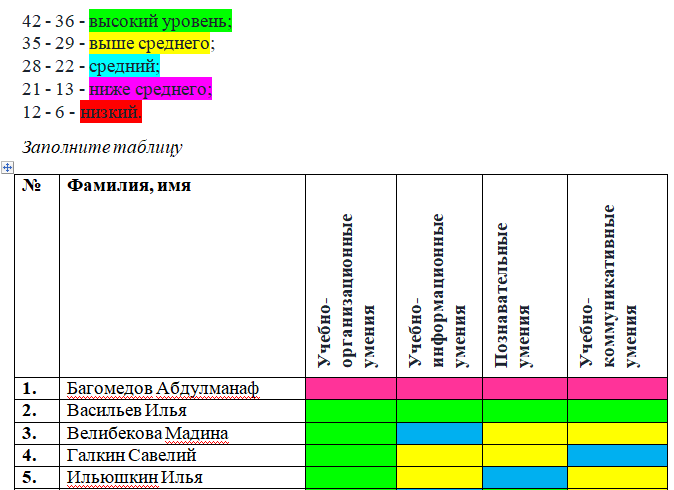 Исследование уровня развития учебных умений. Тест «Умеешь ли ты учиться?»
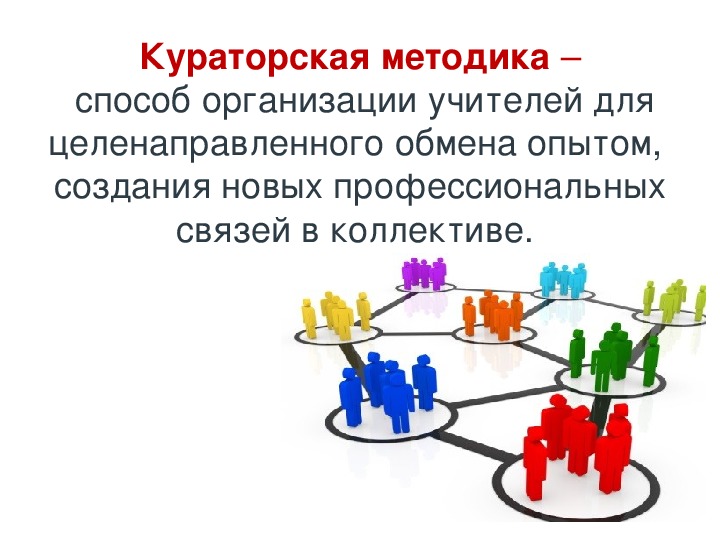 Созданы 3 группы педагогов. Разработаны планы работы групп, которые в данный момент реализуются
Спасибо за внимание!